دانشگاه علوم پزشكي وخدمات بهداشتي درماني شهيد بهشتي پژوهشکده علوم غدد درون ريز و متابوليسم
بررسی ارتباط سطح نیترات سرم با تغییرات تست های تیرویید در افراد شرکت کننده در مطالعه تیرویید تهران در پیگیری سه ساله



ارائه دهنده : بهناز قاضی سعیدی(دستیار فوق تخصصی غدد بالغین)
استاد راهنما : دکتر فرزانه سروقدی
اساتید مشاور : دکتر عطیه آموزگار، دکتر اصغر قاسمی
عناوین:
بیان مساله
دلایل انتخاب موضوع و ضرورت اجرا طرح
بررسی متون
اهداف و فرضیات
جدول متغیرها
جمعیت هدف
جمعیت مطالعه
حجم نمونه و نحوه محاسبه
نحوه اجرا تحقیق و جمع آوری داده ها
تعریف واژه ها
تجزیه و تحلیل داده ها 
نتایج
بحث
نتیجه گیری  و پیشنهادات
بیان مسئله
منابع نیترات:
اگزوژن: آب و مواد غذایی

اندوژن: اکسید نیتریک توسط آنزیمهای خانواده NO سنتاز از L-آرژنین ساخته می شود. این مولکول سریعا به نیتریت و بعد به نیترات اکسیده می شود. سطح نیتریت و نیترات سرم (NOx) به عنوان مارکر غیر مستقیم NO در بدن اندازه گیری می شود.
Ghasemi A, et al., Clin Lab 2011;58(7–8):615–24.
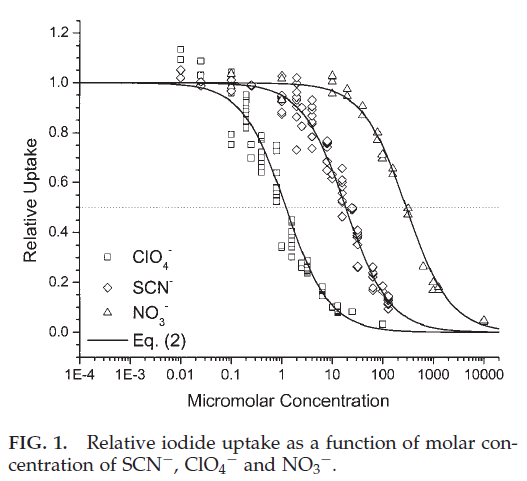 قدرت پرکلرات در مهار برداشت ید رادیواکتیوتوسط NIS ، 15 برابر تیوسیانات، 30 برابر ید و 240 برابر نیترات است.
Tonacchera, M., et al., Thyroid, 2004. 14(12):1012-9.
سلول های اندوتلیوم عروق، بافت هدف هورمون های تیرویید هستند. 

هورمون های تیرویید مستقیما تولید NO را در عضلات صاف جدار عروق از طریق   (PI3K/Akt)  
phosphatidylinositol 3-kinase/protein kinase B                 
افزایش می دهند.
Carrillo-Sepúlveda MA, et al. Cardiovasc Res 2010;85(3):560–70.
شواهد اخیر نشان می دهد که  NOدر تنظیم عملکرد تیرویید و احتمالا در تنظیم  واسکولاریتی و جریان خون تیرویید نقش دارد.

در مطالعاتی که در مورد ارتباط سطح نیترات رژیم غذایی با گواتر، تستهای تیرویید و احتمال بروز کانسر تیرویید انجام شده، نتایج متناقضی گزارش شده است.

در مطالعاتی که در زمینه بررسی NOx سرم در بیماران با اختلال عملکرد تیرویید انجام شده، نتایج بسیار متفاوت بوده است.
Fellet AL, et al., Exp Physiol 2004;89(3):303–12.
Colin IM, et al., Endocrinology 1995;136 (12):5283–90.
از آنجاییکه طی بررسی در منابع موجود اطلاعاتی در مورد ارتباط سطح نیترات سرم با تغییرات تست های تیروییدی در قالب مطالعه اپیدمیولوژیک آینده نگر نیافتیم،  بر آن شدیم تا در یک تحقیق آینده نگر مبتنی بر جمعیت ارتباط سطح نیترات سرم را با تغییرات FT4, TSH , TPO Ab مورد بررسی قرار دهیم.
دلایل انتخاب موضوع
نقش NO در تنظیم عملکرد تیرویید و احتمالا در تنظیم واسکولاریتی و جریان خون تیرویید. 

نتایج متناقض مطالعات انسانی در بررسی سطح  NOx سرم در بیماران با اختلال عملکرد تیرویید.

عدم انجام مطالعه آینده نگر مبتنی بر جمعیت در بررسی ارتباط سطح  NOx سرم با تستهای عملکرد تیرویید تا کنون.

مطالعه كوهورت تیرویید تهران امكان انجام اين مطالعه را فراهم مي نمايد.

حضور متخصصین موضوعی و صاحب نظر.

قابليت اجرا از نظر زمان، بودجه، نيروي انساني و امكانات
بررسی متون
Tonacchera, M., et al., Thyroid, 2004. 14(12): 1012-9.
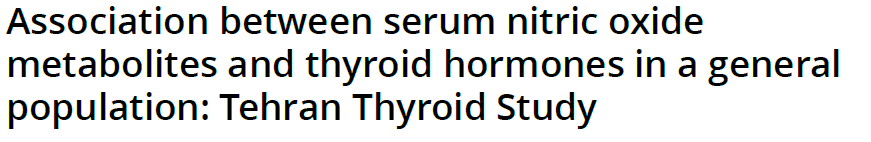 جمعیت مطالعه: 1771 نفر از افراد بالای 20 سال شرکت کننده در فاز سه مطالعه تیرویید تهران که اسهال مزمن و بدخیمی و سابقه بستری در بیمارستان در سه ماه اخیر نداشتند و باردار نبوده و داروهای موثر بر تیرویید مصرف نمی کردند.

هدف: بررسی ارتباط FT4, TSH, TPO Ab با تولید نیترات واندازه گیری سطح سرمی نیترات در یک مطالعه مبتنی بر جمعیت.
Bagheripuor, F., et al., Endocr Res, 2016. 41(3): p. 193-9.
Bagheripuor, F., et al., Endocr Res, 2016. 41(3): p. 193-9.
Bagheripuor, F., et al., Endocr Res, 2016. 41(3): p. 193-9.
نتیجه گیری
سطح نیترات سرم فقط با FT4 در مردان  و TPO Ab در زنان ارتباط داشت.
Bagheripuor, F., et al., Endocr Res, 2016. 41(3): p. 193-9.
اهداف و فرضیات
هدف اصلی :
بررسی ارتباط سطح نیترات سرم با تغییرات تست های تیرویید در افراد شرکت کننده در مطالعه تیرویید تهران در پیگیری سه ساله.
اهداف فرعی:
در افراد شرکت کننده در مطالعه تیرویید تهران در پیگیری سه ساله اهداف فرعی زیر تعریف می شود :
تعیین سطح نیترات سرم .

تعیین تغییرات TSH به تفکیک جنس.

تعیین تغییرات FT4 به تفکیک جنس.

تعیین تغییرات TPO Ab به تفکیک جنس.

بررسی ارتباط سطح نیترات سرم با تغییرات TSH و به تفکیک TPO Ab مثبت و منفی.

بررسی ارتباط سطح نیترات سرم با تغییرات FT4 و به تفکیک TPO Ab مثبت و منفی.

بررسی ارتباط سطح نیترات سرم با تغییرات TPO Ab .

بررسی ارتباط سطح نیترات سرم با بروز هیپوتیروییدی بالینی.

بررسی ارتباط سطح نیترات سرم با بروز هیپوتیروییدی تحت بالینی.
هدف کاربردی :

ارزیابی سطح نیترات سرم در بیماری های تیرویید به فهم بهتر اتیوپاتولوژی بیماری های تیرویید کمک می کند.

فرضیات :

H0 : سطح نیترات سرم با تغییرات تستهای تیرویید در افراد شرکت کننده در مطالعه تیرویید تهران در پیگیری سه ساله ارتباط ندارد. 

H1 : سطح نیترات سرم با تغییرات تستهای تیرویید در افراد شرکت کننده در مطالعه تیرویید تهران در پیگیری سه ساله ارتباط دارد.
جدول متغیرها
جمعیت هدف
این مطالعه در قالب مطالعه تیرویید تهران انجام می شود که در چهارچوب مطالعه قند و لیپید تهران انجام می گیرد.

مطالعه تیرویید تهران با هدف ارزیابی شیوع و سیر طبیعی بیماری های تیرویید و بررسی ارتباط بیماری های تیرویید با ریسک فاکتورهای کاردیوواسکولار و بیماری های کرونری و all cause mortality در جمعیت تهران انجام می شود.

طی مصاحبه با شرکت کنندگان اطلاعات مربوط به سابقه مواجهه با ید رادیواکتیو و جراحی تیرویید واستفاده از داروهای تیرویید و آنتی تیرویید جمع آوری شده است. 

در هر فاز سطح سرمی TSH ،FT4 و  TPO Ab  اندازه گیری می شود.
جمعیت مطالعه
این مطالعه، یک بررسی هم­گروهی از نوع Prospective Cohort می­باشد. 
معیارهای ورود به مطالعه
 افراد بالای 20 سال 
 افراد شرکت کننده در فاز 3 مطالعه تیرویید تهران
 افرادی که اطلاعات NOx سرم در فاز 3 و TSH , FT4 , TPO Ab در فاز 3 و 4 کامل باشد.
 
معیارهای خروج از مطالعه
 مصرف داروهای تیرویید و آنتی تیرویید
 مصرف ید رادیواکتیو
 زنان باردار
 بستری در بیمارستان طی سه ماه اخیر
 اسهال مزمن
 سرطان
 کاهش وزن
ml/min/1.72 m2  eGFR < 60
حجم نمونه و نحوه محاسبه
ضریب همبستگی 0/1 بین NOx با TSH, FT4, TPO Ab از مطالعات قبلی* 
α = 0.05 
power = 90 %
* Bagheripuor, F., et al., Endocr Res, 2016. 41(3): p. 193-9.
نحوه اجرا تحقیق و جمع آوری داده ها
گردآوري داده­ها در واحد بررسي قند و چربي­هاي خون در منطقه 13 تهران. 

اخذ نمونه خون پس از 14-12 ساعت ناشتایی شبانه جهت انجام آزمايشات. 

تکمیل پرسشنامه­اي حاوي مشخصات شناسنامه­اي، سوابق پزشكي (چربي خون بالا، قند خون بالا، فشار خون بالا، بيماري هاي قلبي-عروقي، کاهش وزن شديد، سکته مغزي، بيماري هاي بدخيم)، مصرف دارو، مصرف كننده سيگار، وضعيت تحرک بدني، وضعيت بارداري و شیردهی سابقه مواجهه با ید رادیواکتیو و جراحی تیرویید واستفاده از داروهای تیرویید و آنتی تیرویید. اندازه­گيري و ثبت فشارخون. 

انجام اندازه گيري­هاي تن سنجي و ثبت در پرسشنامه.
ورود افراد بالای 20 سال که اطلاعات مربوط به سطح نیترات سرم آنها در فاز 3 وAb  TSH , FT4 , TPO در فاز 3 و 4 کامل باشد با در نظر گرفتن معیار های خروج به مطالعه.

محاسبه درصد تغییراتAb  TSH , FT4 , TPO بین فاز 3 و 4 و بررسی ارتباط سطح نیترات سرم با این تغییرات.

بررسی ارتباط سطح نیترات سرم، با بروز هیپوتیروییدی کلینیکال و هیپوتیروییدی ساب کلینیکال درفاز4 ،درافراد یوتیرویید شرکت کننده در فاز 3.
روش های اندازه گیری آزمایشگاهی
اندازه گیری نیترات سرم به روش Griess با ضریب تغییرات برون و درون آزمونی به ترتیب 5/2 و 4/4 درصد و حساسیت آزمایش 0/2 µmol/L.

اندازه گیری TSH به روش ECLIA با ضریب تغییرات برون و درون آزمونی به ترتیب 3/3 و 1/3 درصد و حساسیت آزمایش 0/005 mU/L.

اندازه گیری FT4به روش ECLIA با ضریب تغییرات برون و درون آزمونی به ترتیب 4/6 و 1/4 درصد و حساسیت آزمایش 0/296 pmol/L .

اندازه گیری TPO Abبه روش  IEMA با ضریب تغییرات برون و درون آزمونی به ترتیب 4/2 و 3/9 درصد و حساسیت آزمایش 0/92 IU/ml .
تعریف واژه ها
هیپوتیروییدی کلینیکال : TSH > 5.06 mU/L   و FT4 < 11.71 pmol/L

هیپوتیروییدی ساب کلینیکال : TSH > 5.06 mU/L  و FT4  بین 11.71 و19.95 pmol/L

هیپرتیروییدی کلینیکال : TSH < 0.324 mU/L  و FT4 > 19.95 pmol/L

هیپرتیروییدی ساب کلینیکال :  TSH < 0.324 mU/L و FT4   بین 11.71 و19.95 pmol/L
Amouzegar A, et al., J Endocrinol Invest 2013;36(11):950–4.
TPO Ab+ * (male) : TPO Ab > 32 IU/ml
TPO Ab+ (female) : TPO Ab > 35 IU/ml

Serum nitrate level † : 10.3 – 66.8 µmol/L

Modified MDRD :
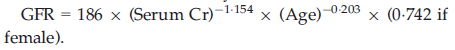 *Azizi F, et al., Arch Iran Med 2013;16(7):418.
†Ghasemi, A.,et al., Clin Biochem, 2010. 43(1-2): p. 89-94.
ملاحظات اخلاقی
هدف از اجراي مداخله با توضيح كلي درباره اهداف و نحوه انجام آن، براي افراد انتخاب شده. 
اخذ رضايت­نامه با رعایت صداقت براي تمام افراد توسط خودشان. 
انجام كليه معاينات و اقدامات پاراكلينيك توسط پرسنل مجرب و زير نظر پزشكان. 
ضبط محرمانه تمامی اطلاعات مربوط به افراد مورد بررسی. 
عدم مغایرت طرح با اعتقادات، باورها و سنت­های جامعه. 
رعایت صداقت و امانت در بازنگری منابع و مقالاتی که در فهرست منابع ذکر شده اند. 
عدم استفاده از مواد و روش­های تهاجمی که موجب آسیب جسمی یا روحی افراد شود.
تجزیه و تحلیل داده ها
آنالیز داده ها با استفاده از نرم افزار SPSS 20.
ارزیابی توزیع نرمال متغیرها با استفاده از آزمون Kolmogorov Smirnov.

گزارش داده های کمی با توزیع نرمال به صورت میانگین و انحراف معیار. 
گزارش داده های کمی با توزیع غیر نرمال به صورت میانه و دامنه میان چارکی.  
گزارش داده های کیفی به صورت تعداد و درصد. 

آزمون تفاوت متغیرهای کمی نرمال بین دو گروه زن و مرد با استفاده از t-Test. 
آزمون تفاوت متغیرهای کمی غیر نرمال با استفاده از  Mann Whitney test .
آزمون تفاوت متغیرهای کیفی با استفاده از Chi Square test.
محاسبه درصد تغییرات TSH, FT4, TPO Ab:
اختلاف این داده ها در فاز 4 نسبت به فاز 3 ،تقسیم بر داده ها در فاز 3 ،ضربدر 100. 

استفاده از ضریب همبستگی Spearmans برای بررسی ارتباط سطح نیترات سرم با تغییرات TSH, FT4, TPO Ab  به دلیل توزیع غیر نرمال مقادیر نیترات.

بررسی میزان ارتباط سطح نیترات سرم با تغییرات TSH, FT4, TPO Ab  با استفاده از تحلیل رگرسیونی خطی. 

بررسی میزان ارتباط سهک های نیترات سرم با تغییرات TSH, FT4, TPO Ab با استفاده از تحلیل رگرسیونی خطی.

تعدیل برای متغیرهای با P value for entry < 0.2 با استفاده از آنالیز univariate.
بررسی ارتباط  سطح نیترات سرم با بروز هیپوتیروییدی کلینیکال و هیپوتیروییدی ساب کلینیکال در فاز 4 نسبت به فاز 3 در افراد یوتیرویید شرکت کننده در فاز 3 با استفاده از تحلیل رگرسیونی Logistic .

بررسی تفاوت میانگین نیترات سرم در افراد یوتیرویید با افراد مبتلا به هیپوتیروییدی کلینیکال و هیپوتیروییدی ساب کلینیکال  در فاز 4 با استفاده از آزمون Mann Whitney test .
نتایج
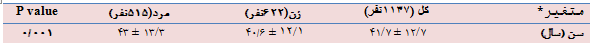 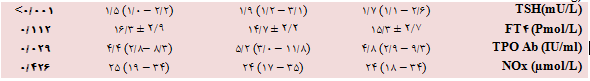 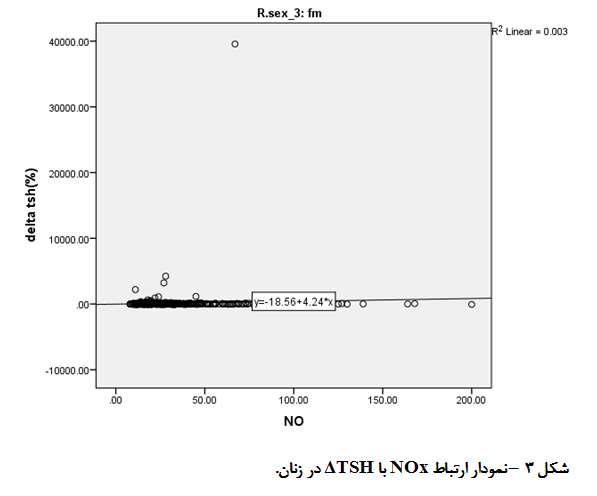 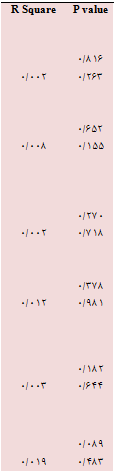 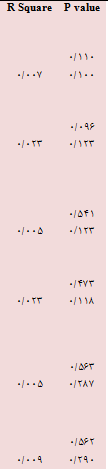 بحث
ارتباط معنی داری بین سطح NOx  سرم با میانه 24 و دامنه میان چارکی 34 – 18 µmol/L ، با تغییرات TSH, FT4, TPO Ab  در 1137 فرد سالم بالای 20 سال شرکت کننده در فاز 3 مطالعه تیرویید تهران در پیگیری سه ساله چه در زنان وچه در مردان وجود ندارد. 

همچنین بعد از تفکیک شرکت کنندگان به دو گروه TPO Ab+  و TPO Ab- نیز ارتباط معنی داری دیده نشد. 

در 1063 فرد سالم یوتیرویید شرکت کننده در فاز 3 بروز هیپوتیروییدی کلینیکال و ساب کلینیکال در فاز 4 نسبت به فاز 3 افزایش معنی داری نداشت.
مطالعات قبلی در مورد بررسی ارتباط سطح نیترات سرم با تست های عملکرد تیرویید: 
مقطعی
حجم نمونه محدود
بررسی سطح نیترات سرم در بیماران با اختلال عملکرد تیرویید

این مطالعه تنها مطالعه کوهورت مبتنی بر جمعیت در این زمینه است.
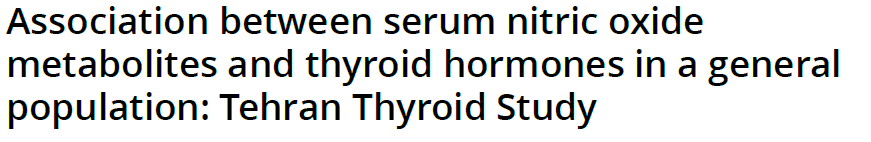 جمعیت مطالعه: 1771 نفر از افراد بالای 20 سال شرکت کننده در فاز سه مطالعه تیرویید تهران که اسهال مزمن و بدخیمی و سابقه بستری در بیمارستان در سه ماه اخیر نداشتند و باردار نبوده و داروهای موثر بر تیرویید مصرف نمی کردند.

هدف: بررسی ارتباط FT4, TSH, TPO Ab با تولید نیترات واندازه گیری سطح سرمی نیترات در یک مطالعه مبتنی بر جمعیت.

نتیجه گیری: سطح نیترات سرم با FT4 در مردان  و TPO Ab در زنان ارتباط داشت.
Bagheripuor, F., et al., Endocr Res, 2016. 41(3): p. 193-9.
Bahadoran, Z., et alNutr Metab (Lond), 2015. 12: p. 16,
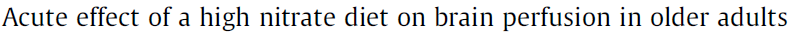 Presley, T.D., et al., Nitric Oxide, 2011. 24(1): p. 34-42.
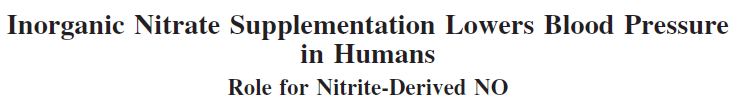 Kapil, V., et al., Hypertension, 2010. 56(2): p. 274-81.
Ahluwalia, A., et al., J Am Heart Assoc.(7)5.2016.
محدودیت ها
عدم دسترسی به اطلاعاتی در مورد محتوای نیترات آب و رژیم غذایی شرکت کنندگان.  (نمونه خون تمام افراد در این مطالعه به صورت ناشتا گرفته شده و نیترات رژیم غذایی پس از 12 ساعت ناشتایی از خون پاک می شود.)

عدم دسترسی به اطلاعاتی در مورد ابتلا احتمالی شرکت کنندگان به بیماری های اتوایمیون.

کوتاه بودن زمان پیگیری سه ساله.
نقاط قوت
اولین مطالعه کوهورت مبتنی بر جمعیت در این زمینه.

حجم نمونه بسیار بالاتر در مقایسه با مطالعات قبلی.
نتیجه گیری
بر اساس این مطالعه ارتباطی بین سطح نیترات سرم با تغییرات تست های عملکرد تیرویید و بروز هیپوتیروییدی کلینیکال و ساب کلینیکال وجود ندارد. 

نتایج این مطالعه نگرانی ها را در مورد اثرات مضر احتمالی نیترات بر تست های عملکرد تیرویید در مصرف کنندگان رژیم های درمانی حاوی  نیترات آلی و معدنی کم می کند.
پیشنهادات
انجام مطالعه کوهورت با مدت پیگیری طولانی تر.

در نظر گرفتن میزان نیترات رژیم غذایی افراد شرکت کننده در مطالعات بعدی.

اندازه گیری سطح نیترات سرم در مصرف کنندگان داروهای حاوی نیترات آلی و بررسی ارتباط آن با تست های عملکرد تیرویید.
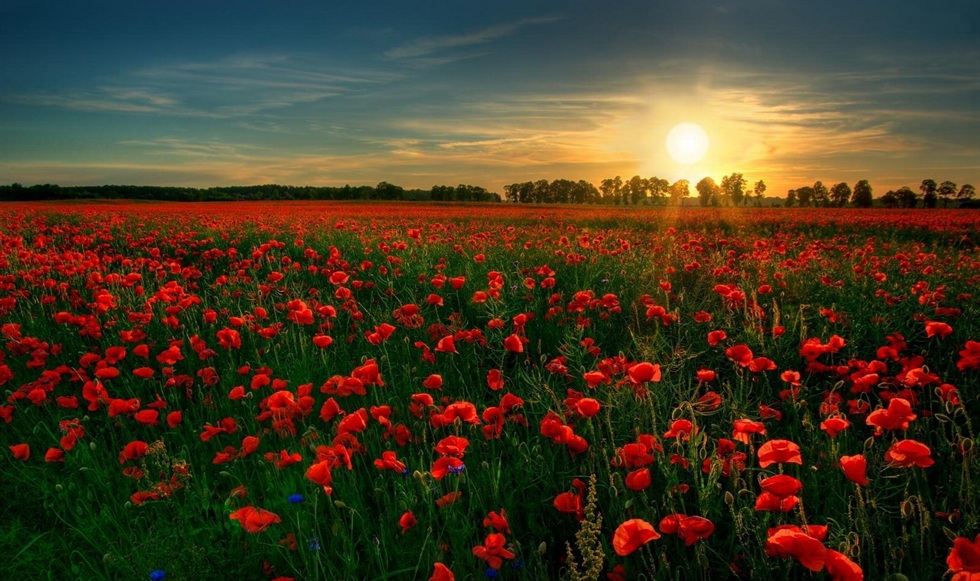 نیترات سرم به روش Griess اندازه گیری شد که در آزمایشگاه ما اعتبار بخشی شده است. 
به طور خلاصه نمونه توسط سولفات روی (15 mg/ml) پروتئین زدایی شد و با دور 1000 برای ده دقیقه سانتریفوز گردید. 100 µlاز مایع بالایی به microplate well منتقل شد. 100 µl وانادیوم 3 کلرید (Ardrich) (8 mg/ml)  به هر کدام اضافه شد تا نیترات را به نیتریت تبدیل کند، چون روش Griess فقط نیتریت را اندازه گیری می کند. 
بعد Griess reagent اضافه  و نمونه ها برای 30 دقیقه در دمای 37 درجه سانتیگراد  انکوبه  شدند و جذب نوری در 540 nm با اسپکتروفوتومتر خوانده شد. ضریب تغییرات درون و برون آزمونی به ترتیب 5.2 و 4.4 درصد می باشد. حساسیت آزمایش 2.0 µmol/L است.
سطح TSH , FT4  به روش ECLIA با استفاده از commercial kits on the Cobase e 411 analyzer (Roche Diagnostics GmbH, Mannheim, Germany) اندازه گیری شد. 
ضریب تغییرات درون و برون آزمونی به ترتیب 3/3 و 1/3 درصد برای FT4 و 4/6 و 1/4 درصد برای  TSH  می باشد. 
حساسیت برای اندازه گیری  FT4 و  TSH  به ترتیب  0/296 pmol/L و 0/005mU/L  می باشد. 
Anti TPO به روش   immunoenzymometric assay (IEMA- Monobind, Costa Mesa, CA, USA) با استفاده از Sunrise ELISA reader (Tecan Co., Salzburg, Austria) اندازه گیری  شد.   ضریب تغییرات درون و برون آزمونی به ترتیب 4/2 و 3/2 درصد می باشد. حساسیت آزمایش 0/92 IU/ml است.
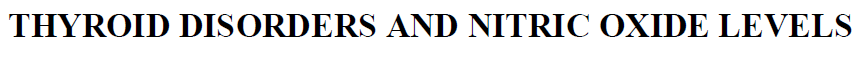 جمعیت مطالعه: 50 بیمار با هیپوتیروییدی و 50 بیمار با هیپرتیروییدی و 50 فرد یوتیرویید.

هدف: بررسی سطح نیترات سرم در بیماران هیپوتیرویید و هیپرتیرویید.
Verma M, et al., J Sci Med 2015;5(1):4–8.
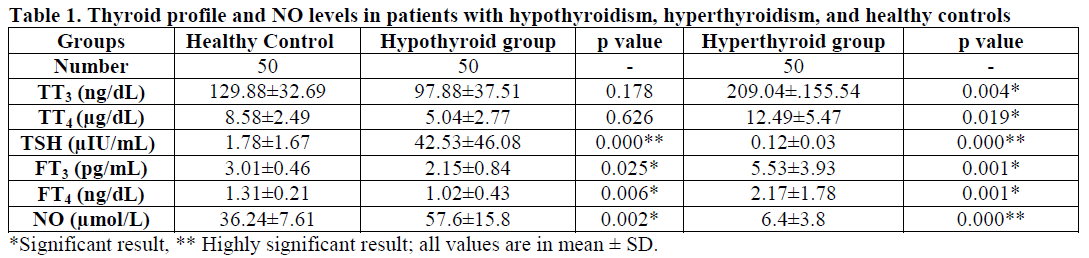 Verma M, et al., J Sci Med 2015;5(1):4–8.
نتیجه گیری
نیترات سرم در افراد هیپرتیرویید نسبت به گروه کنترل به صورت معنی داری کمتر بود. (0/05 > P ) در حالیکه در گروه هیپوتیرویید نسبت به گروه کنترل افزایش معنی داری نشان داد. (0/001 > P)
Verma M, et al., J Sci Med 2015;5(1):4–8.
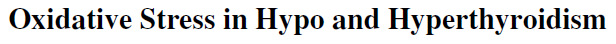 جمعیت مطالعه: 40 بیمار با هیپرتیروییدی و 40 بیمار با هیپوتیروییدی و 40 فرد سالم که سابقه مصرف سیگار طولانی مدت یا بیماریهای دیگر نداشتند.

هدف: بررسی اینکه آیا هیپرتیروییدی و هیپوتیروییدی روی وضعیت اکسیداتیو بدن تاثیری دارد؟
Kumari S, et al., Al Ameen J Med Sci 2011;4(1):49–53.
Kumari S, et al., Al Ameen J Med Sci 2011;4(1):49–53.
نتیجه گیری
سطح NO در گروه هیپرتیرویید به طور معنی داری کمتر از گروه یوتیرویید بود. (P = 0/0001) اما گروه هیپوتیرویید با گروه یوتیرویید تفاوت معنی دار ی در سطح NO نداشتند.
Kumari S, et al., Al Ameen J Med Sci 2011;4(1):49–53.
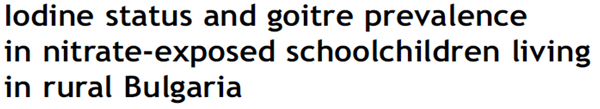 Gatseva, P.D. et al., Public Health, 2008. 122(5): p. 458-61